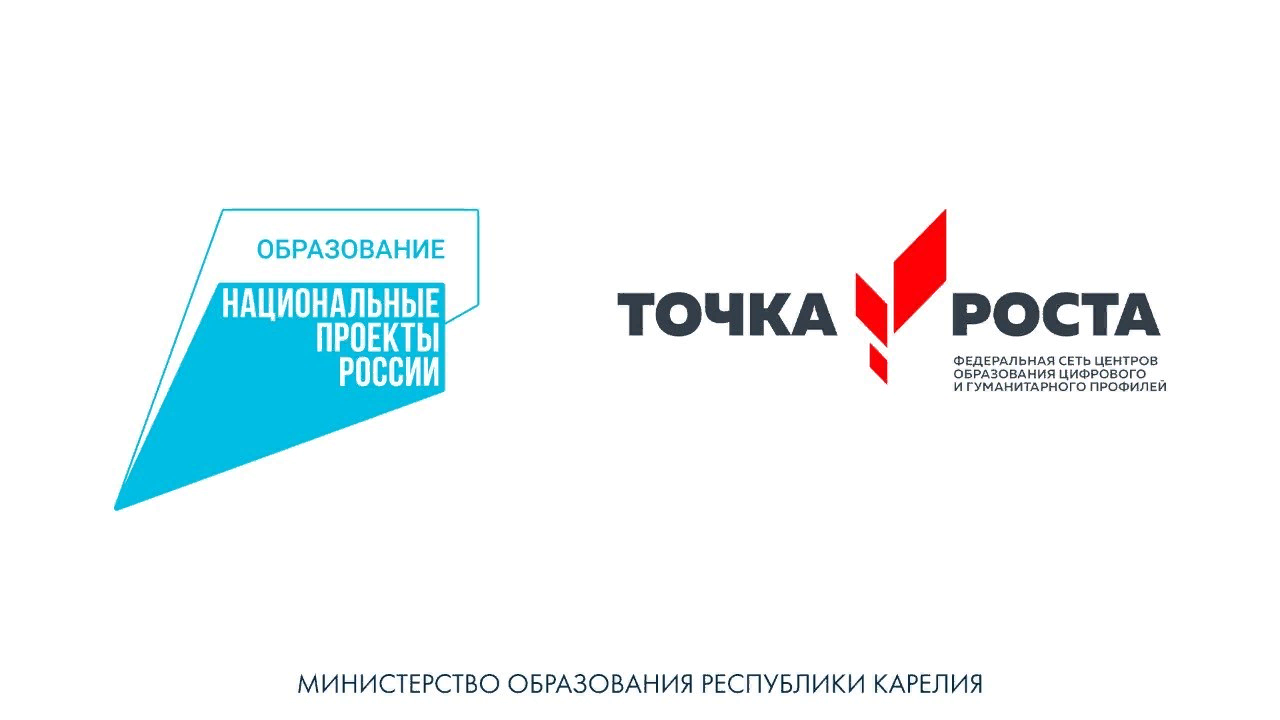 Робот – манипулятор Dobot - Magician
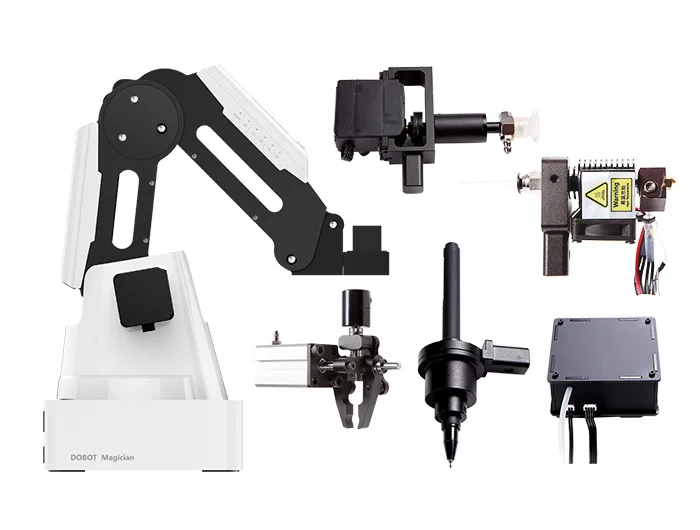 Педагог дополнительного образования МБОУ СОШ №17 им. П.Ф. Ризеля(Руководитель центра Точка Роста)
Беседин Александр Владимирович
План занятия
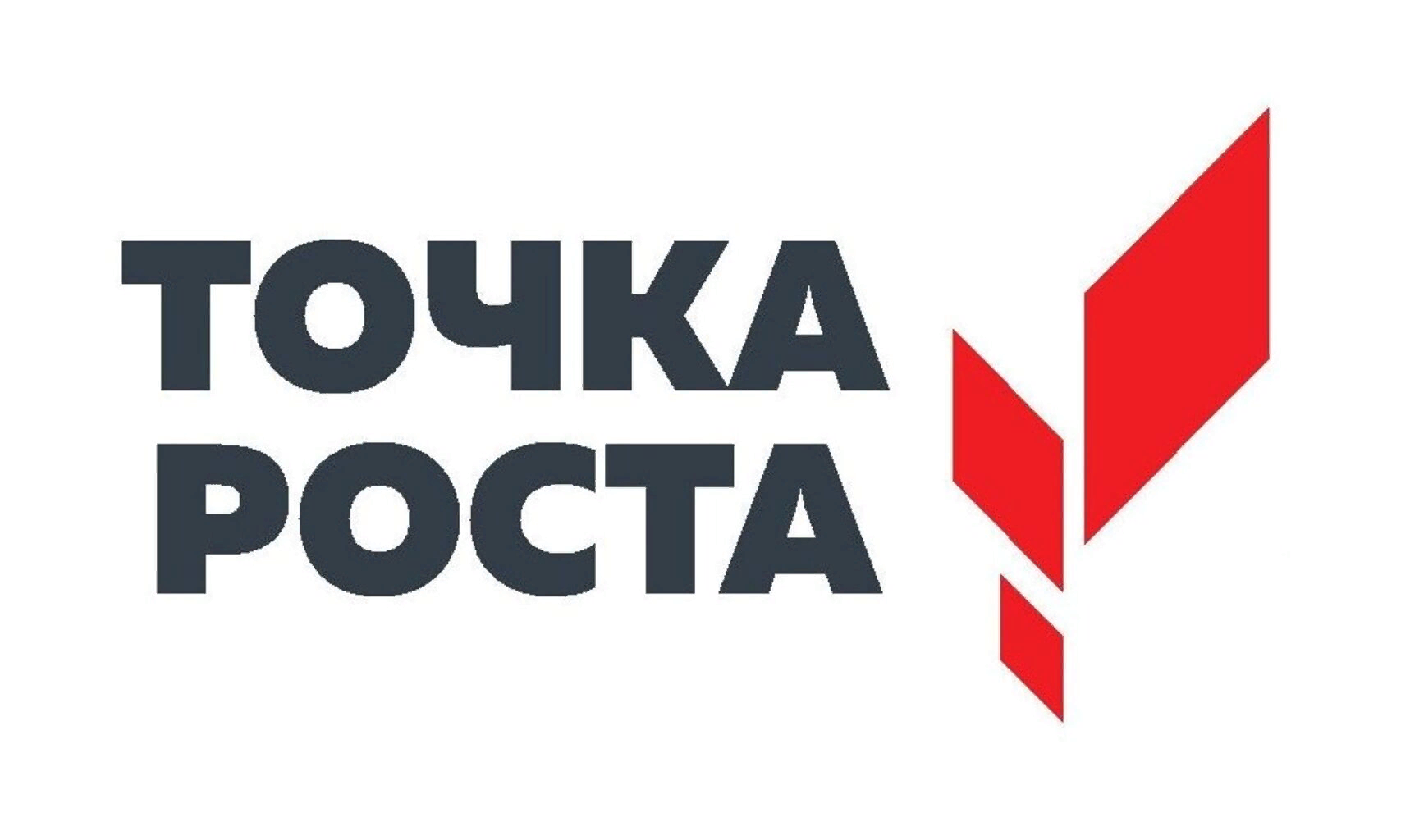 Что такое манипулятор?
Манипулятор в различных областях науки и техники
“Домашний” манипулятор
Из чего состоит манипулятор
Способы управления роботом
Как создать модель манипулятора
Полезные ссылки
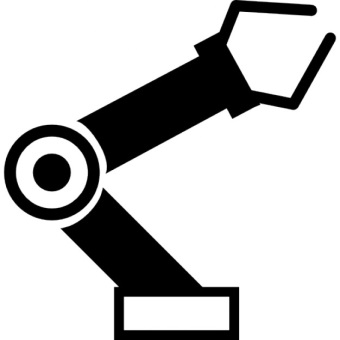 Что такое манипулятор?
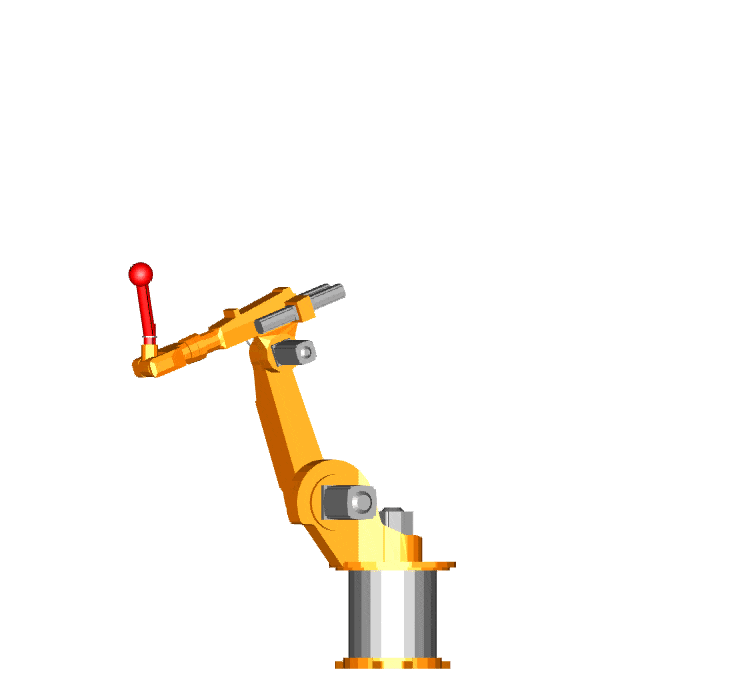 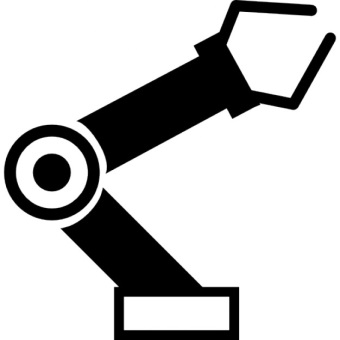 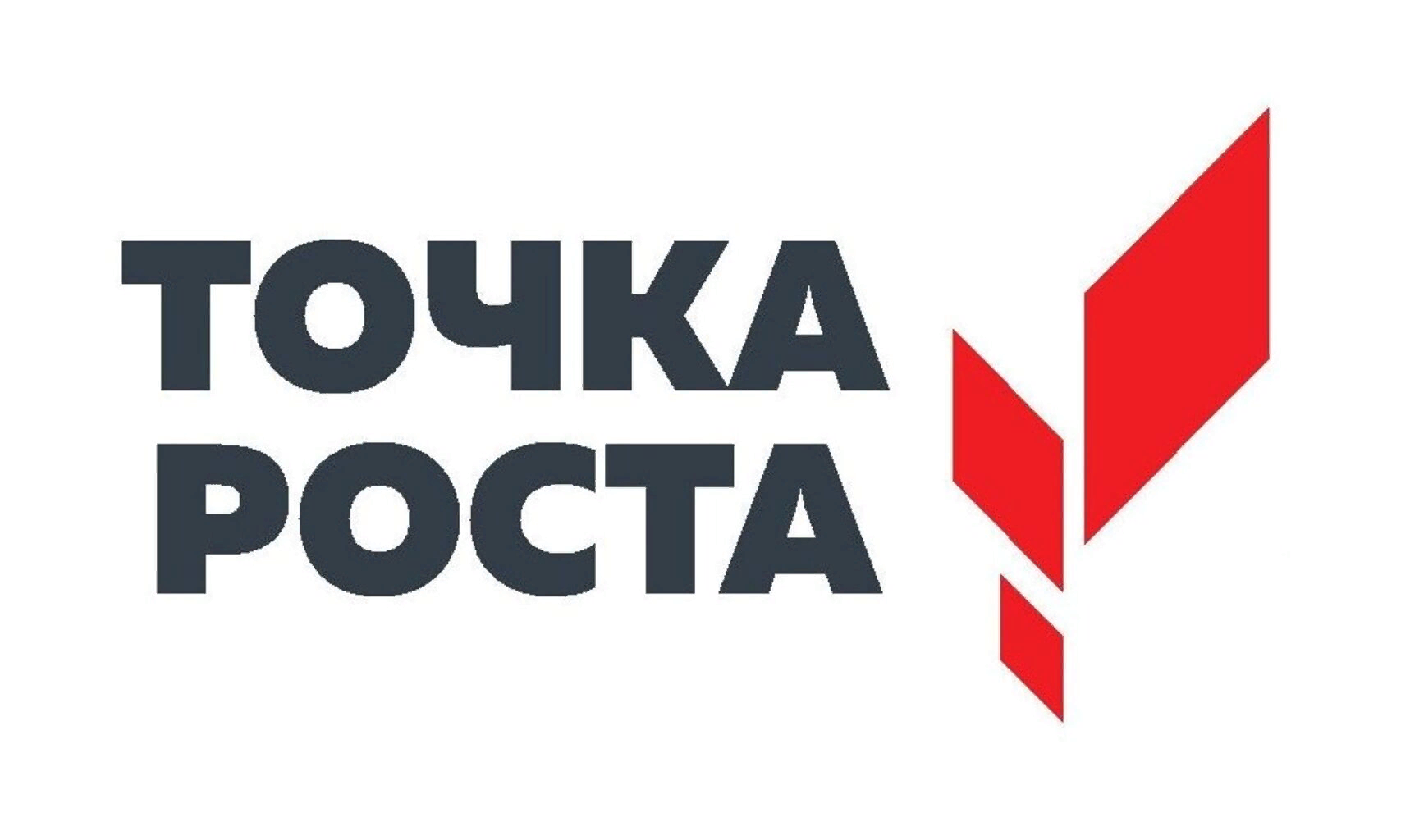 Что такое манипулятор?
Манипулятор – устройство, предназначенное для работы с любыми объектами без прямого контакта человека с ними.
(лат.  manipulare — руководить, управлять с помощью рук).
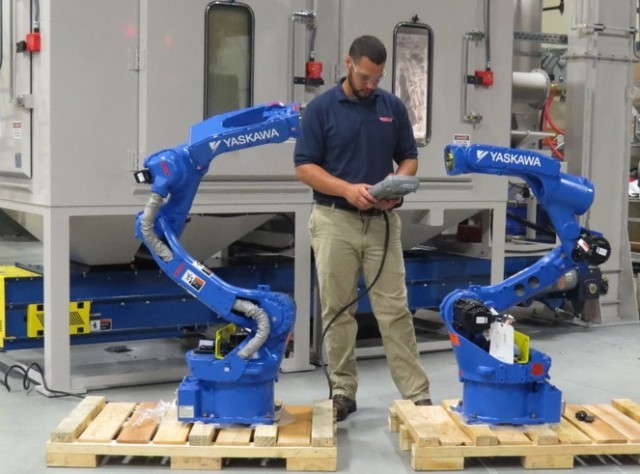 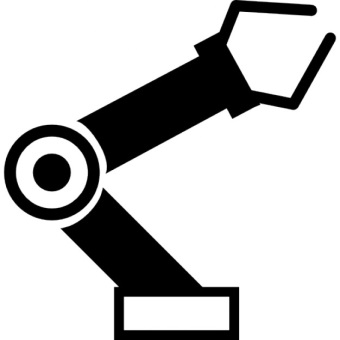 Манипулятор в различных областях науки и техники
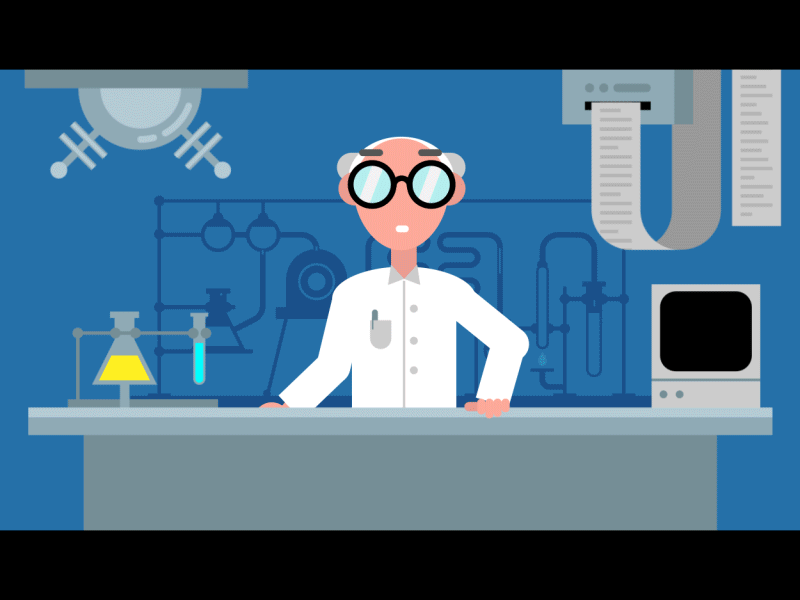 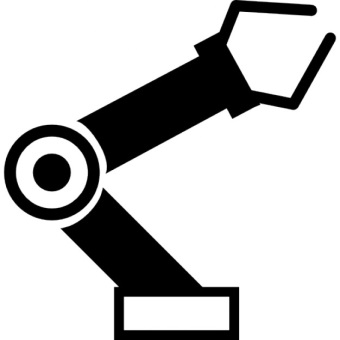 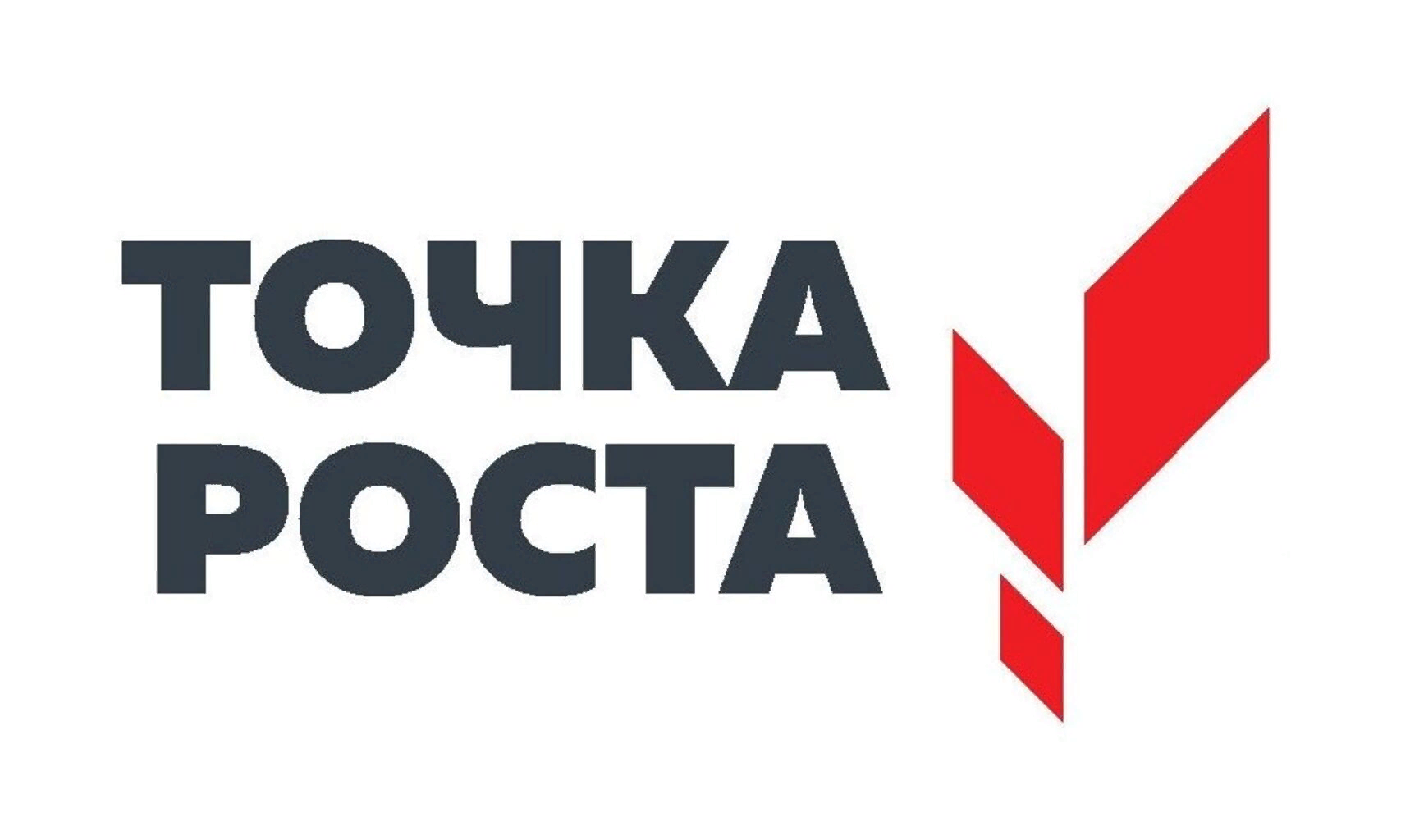 Манипулятор в различных областях науки и техники
Машина - манипулятор
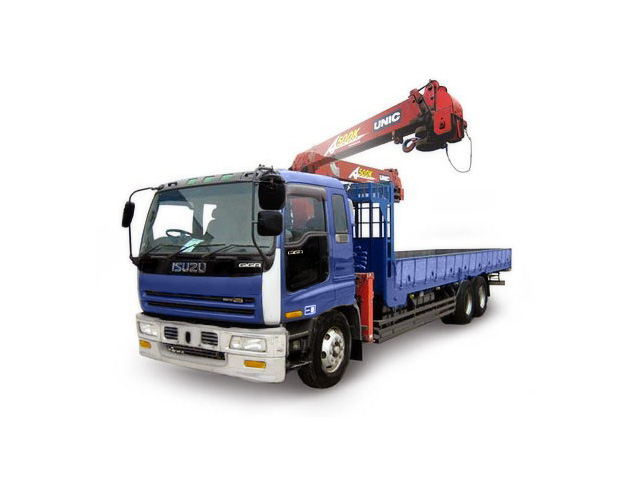 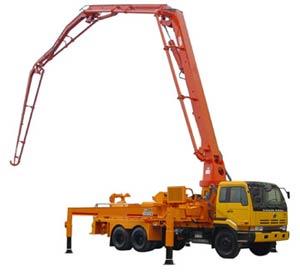 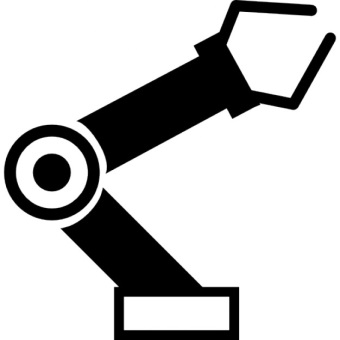 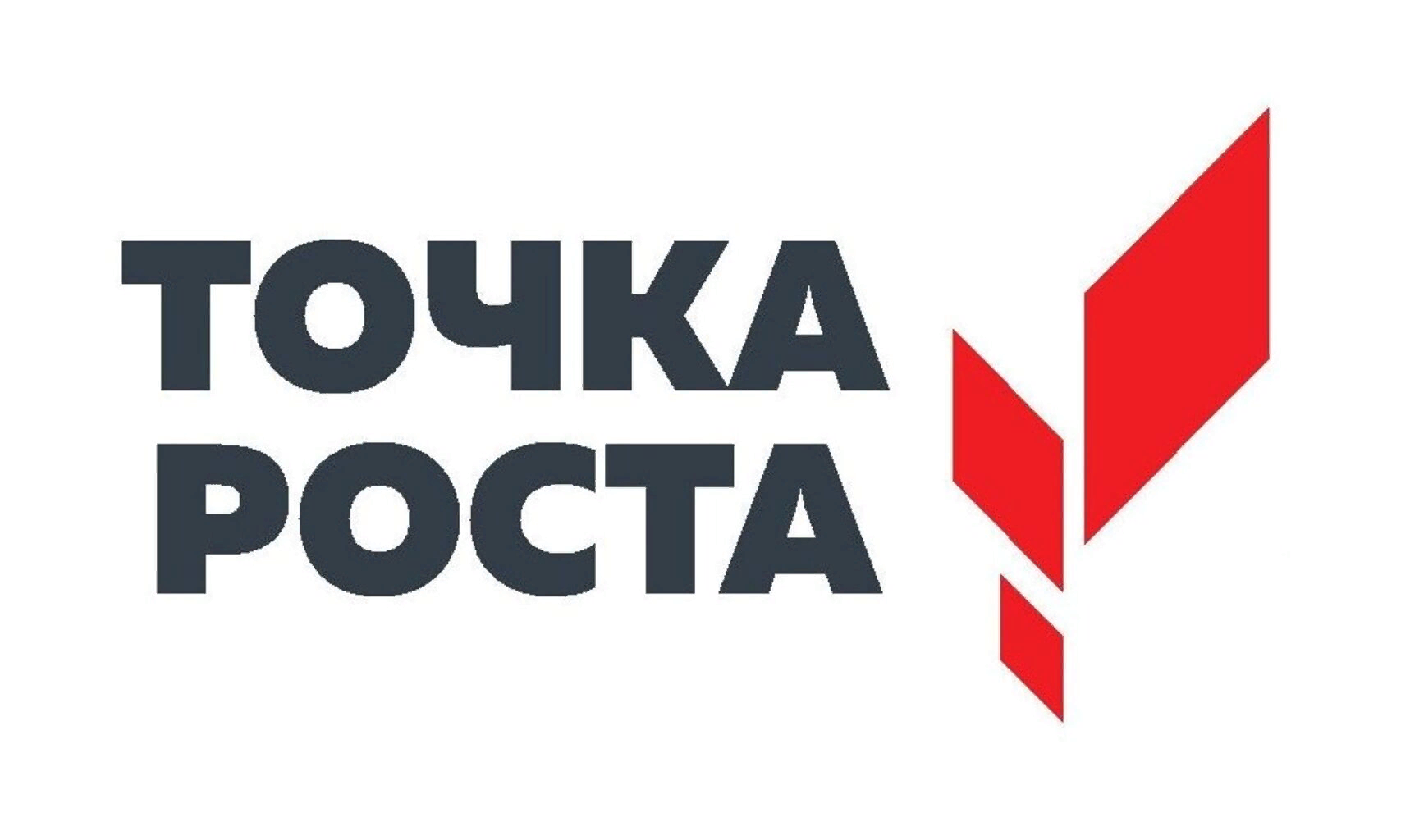 Манипулятор в различных областях науки и техники
Манипуляторы в лабораториях
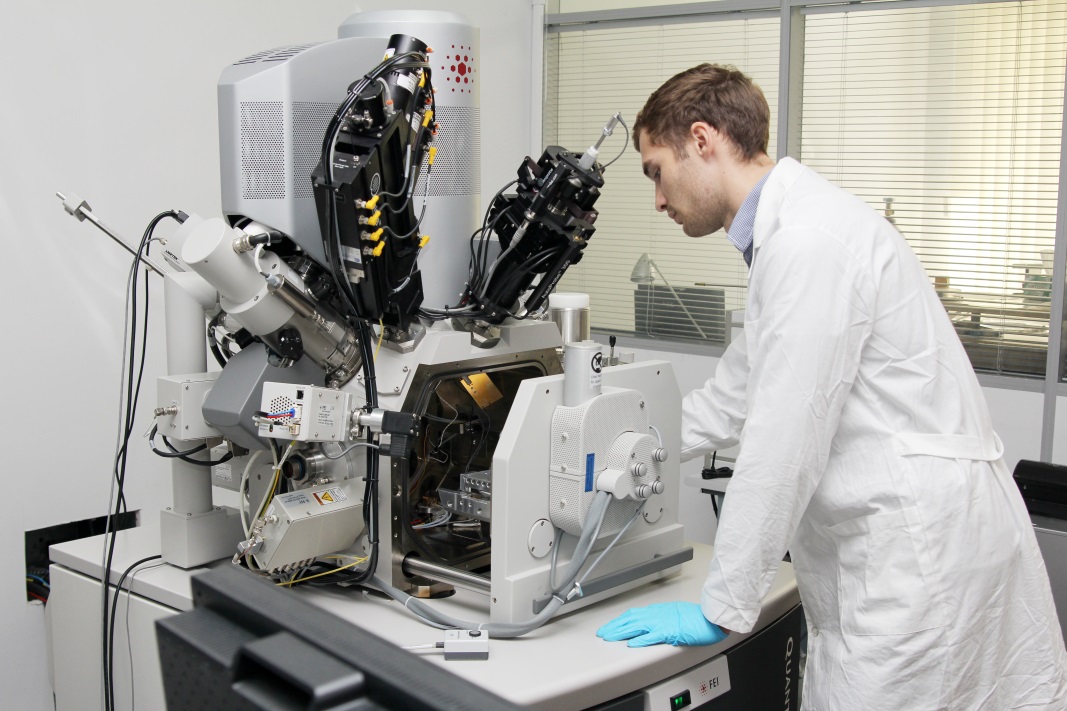 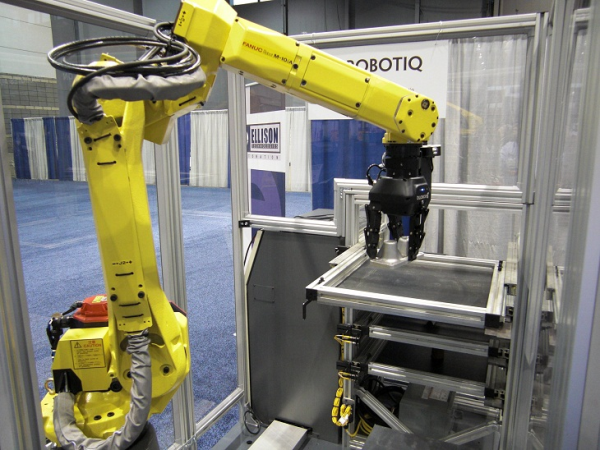 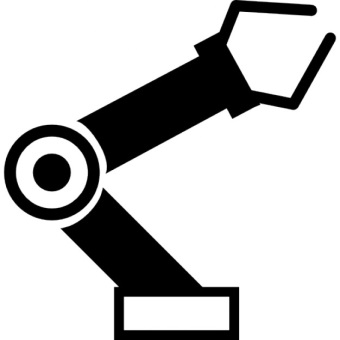 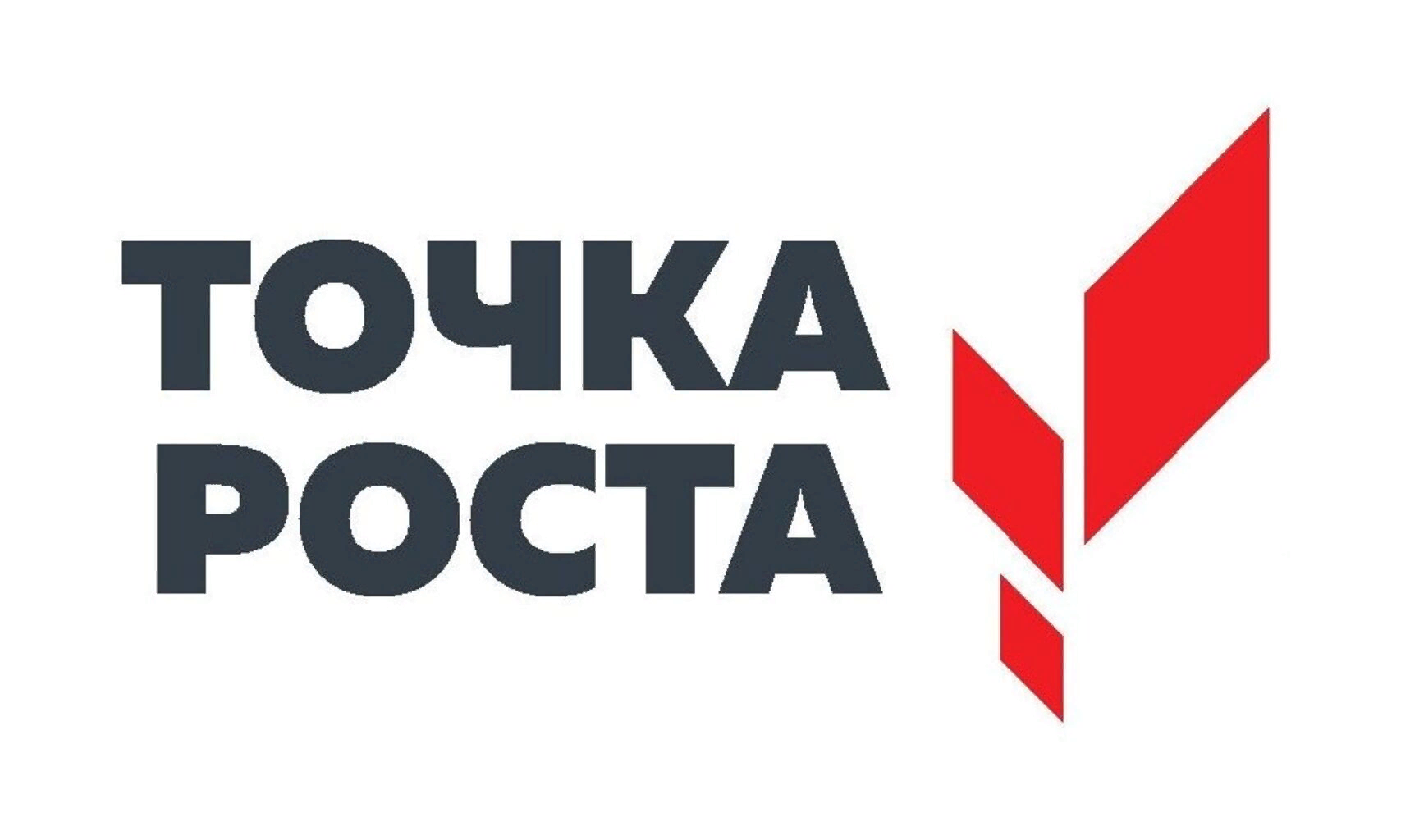 Манипулятор в различных областях науки и техники
Манипуляторы на заводах и в строительстве
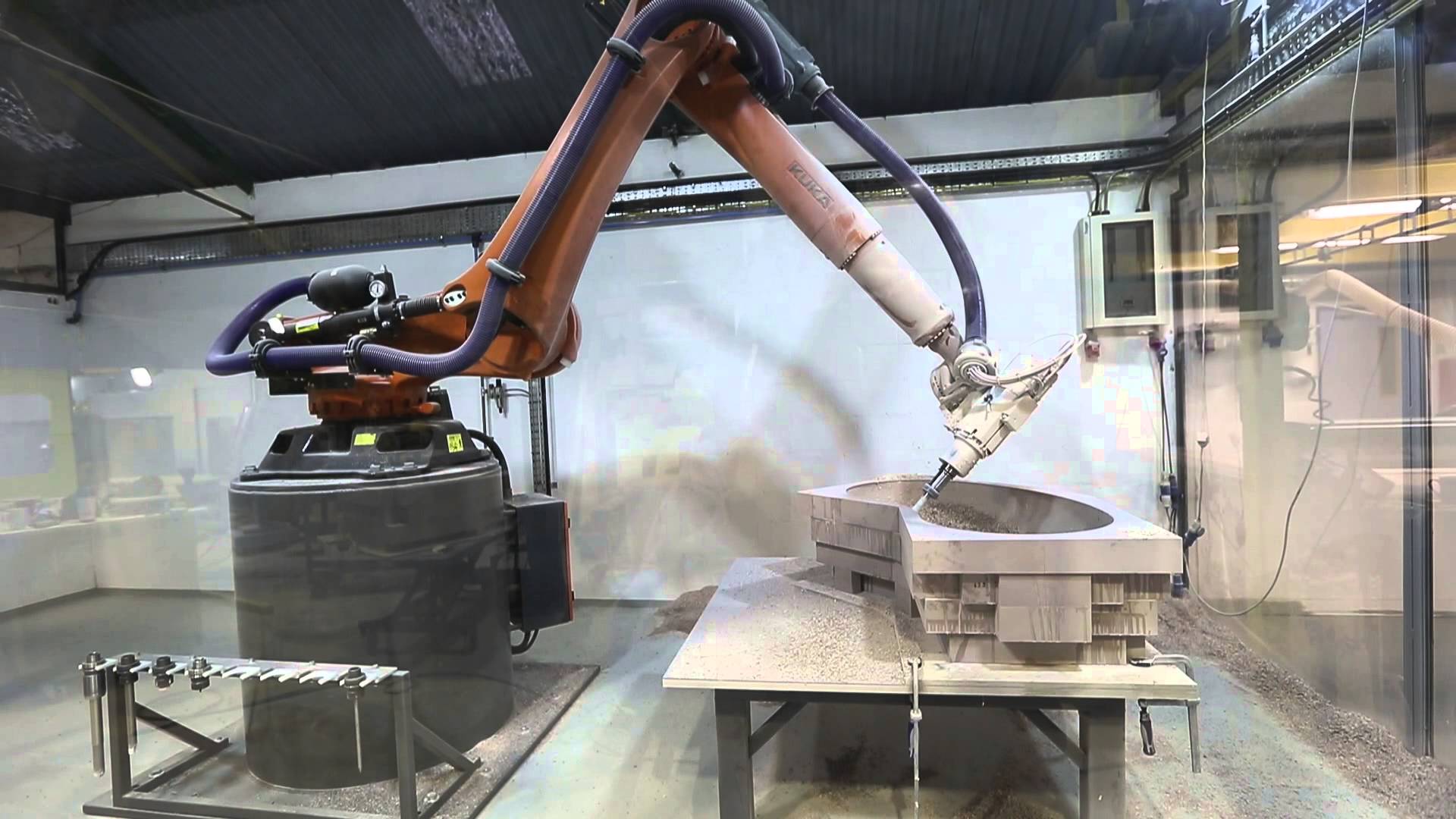 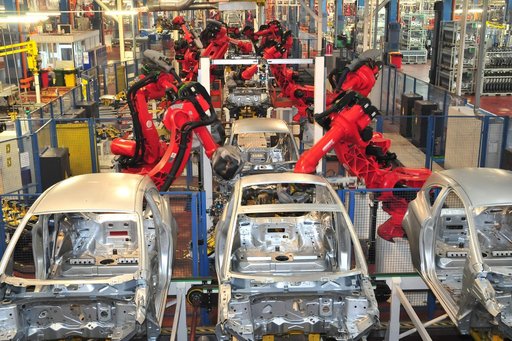 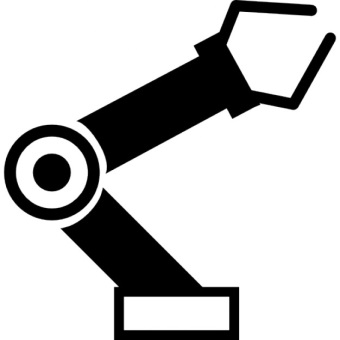 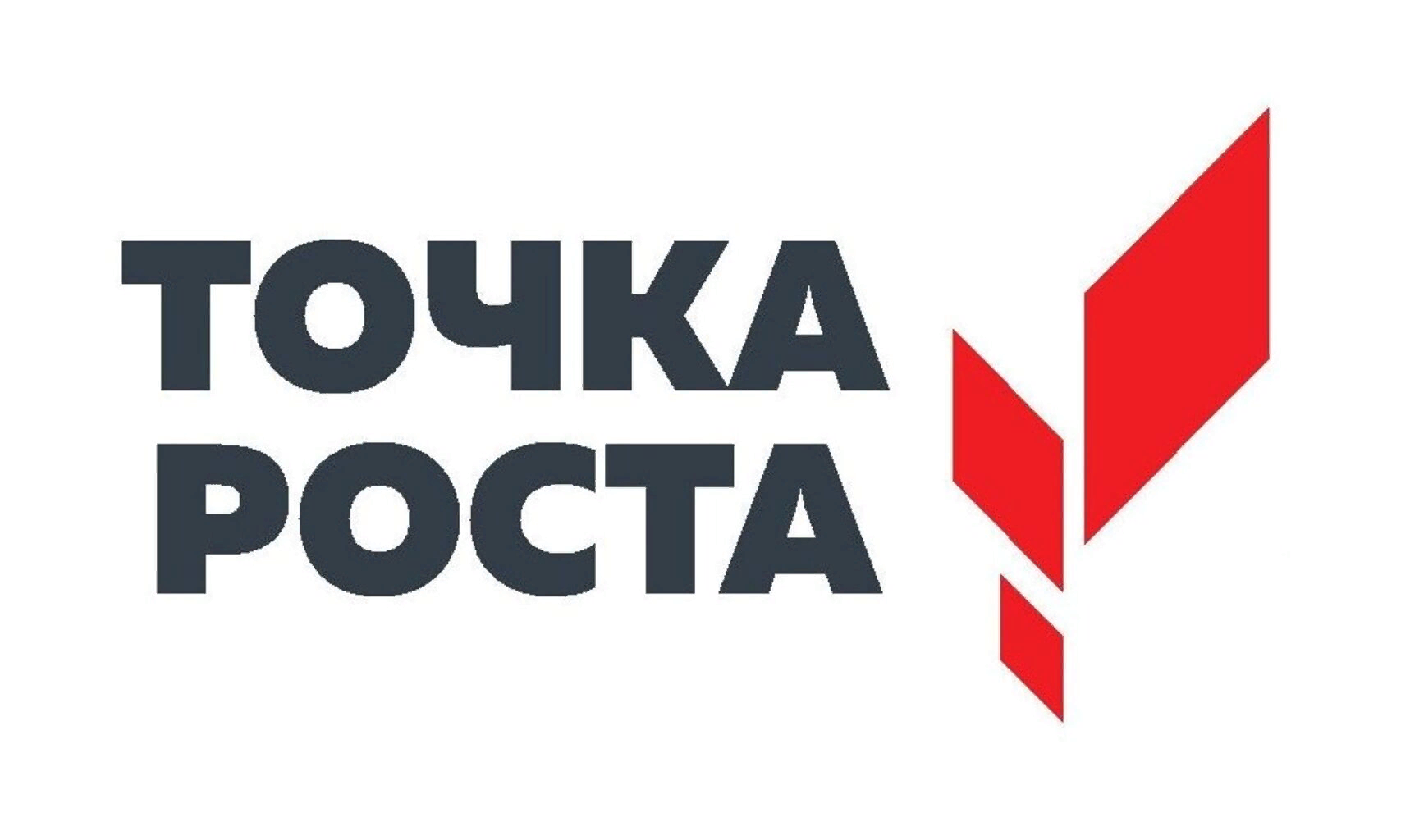 Манипулятор в различных областях науки и техники
Роботизированные протезы руки
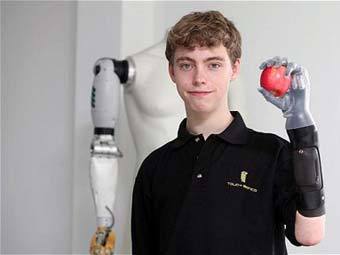 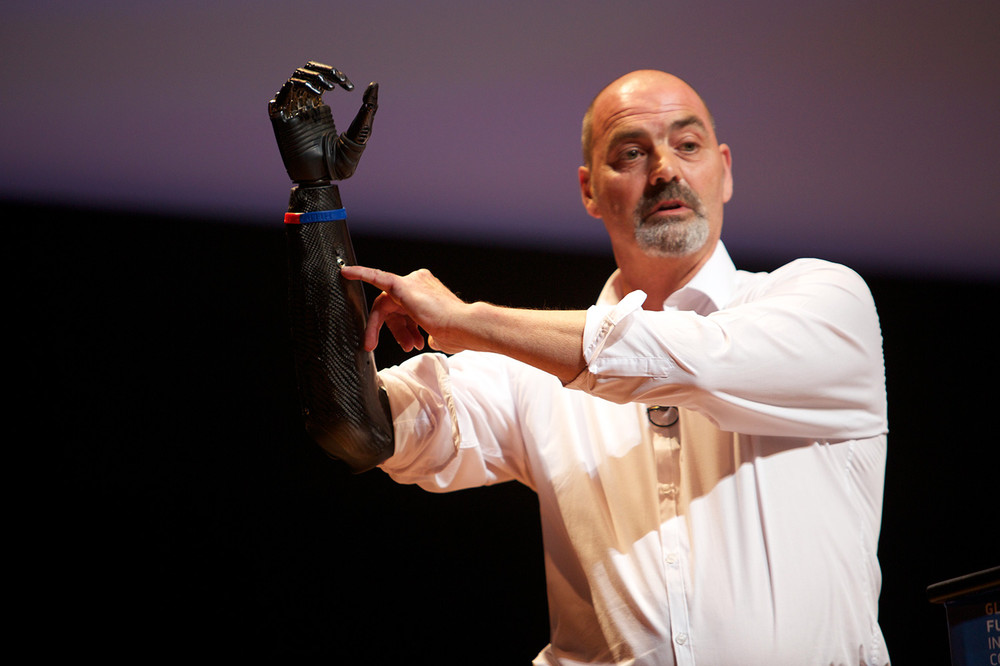 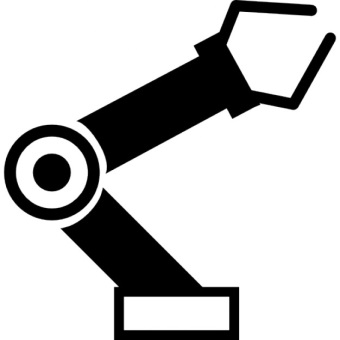 “Домашний” манипулятор
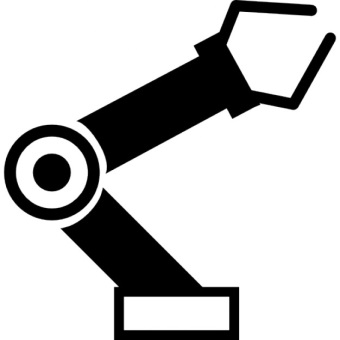 “Домашний” манипулятор
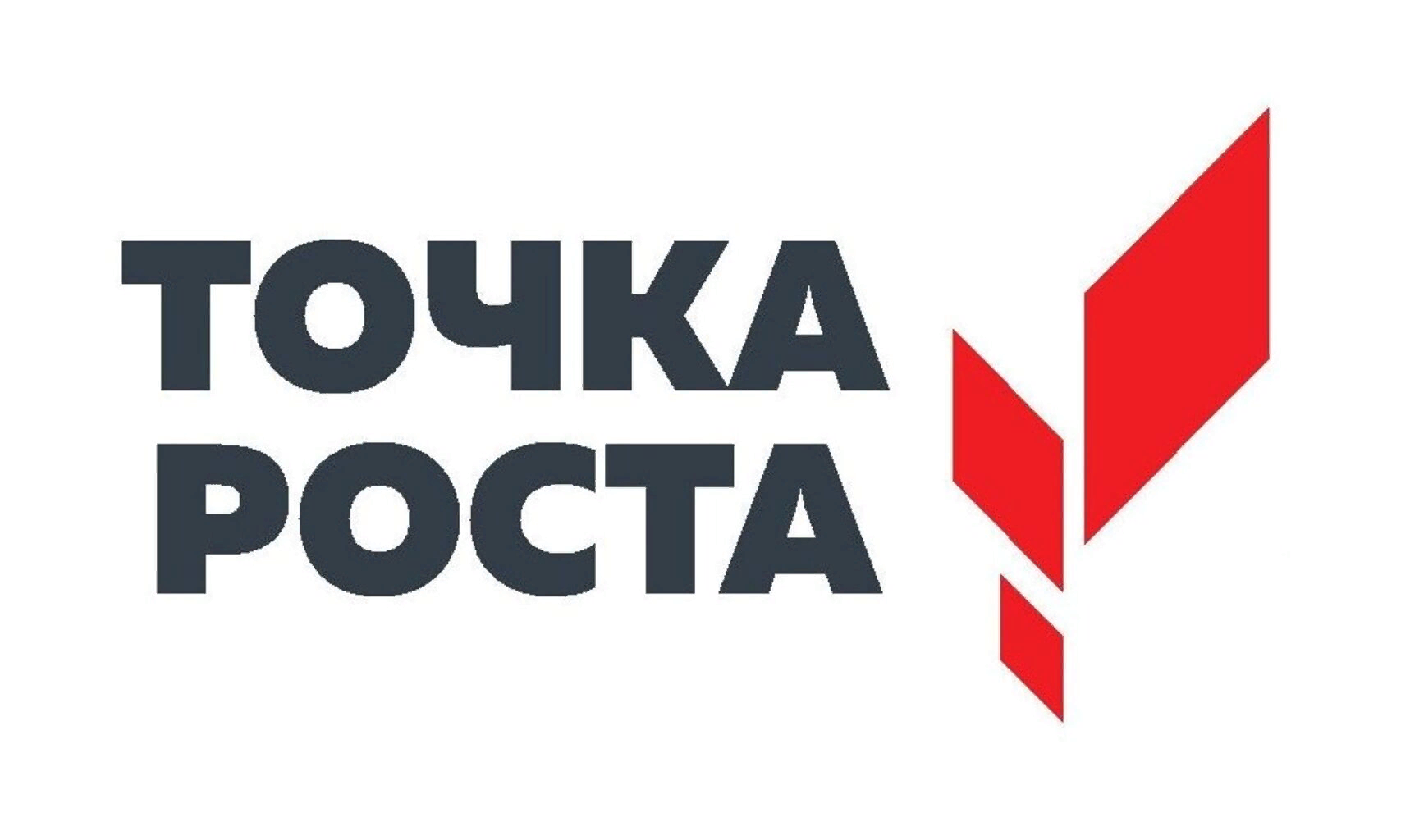 Самодельные манипуляторы
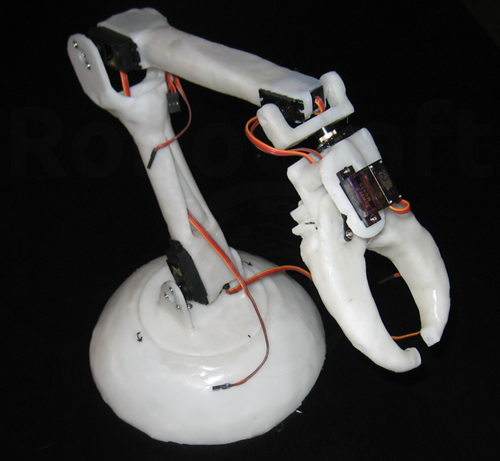 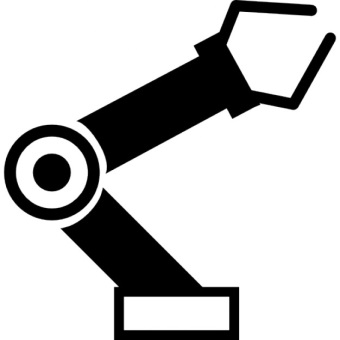 “Домашний” манипулятор
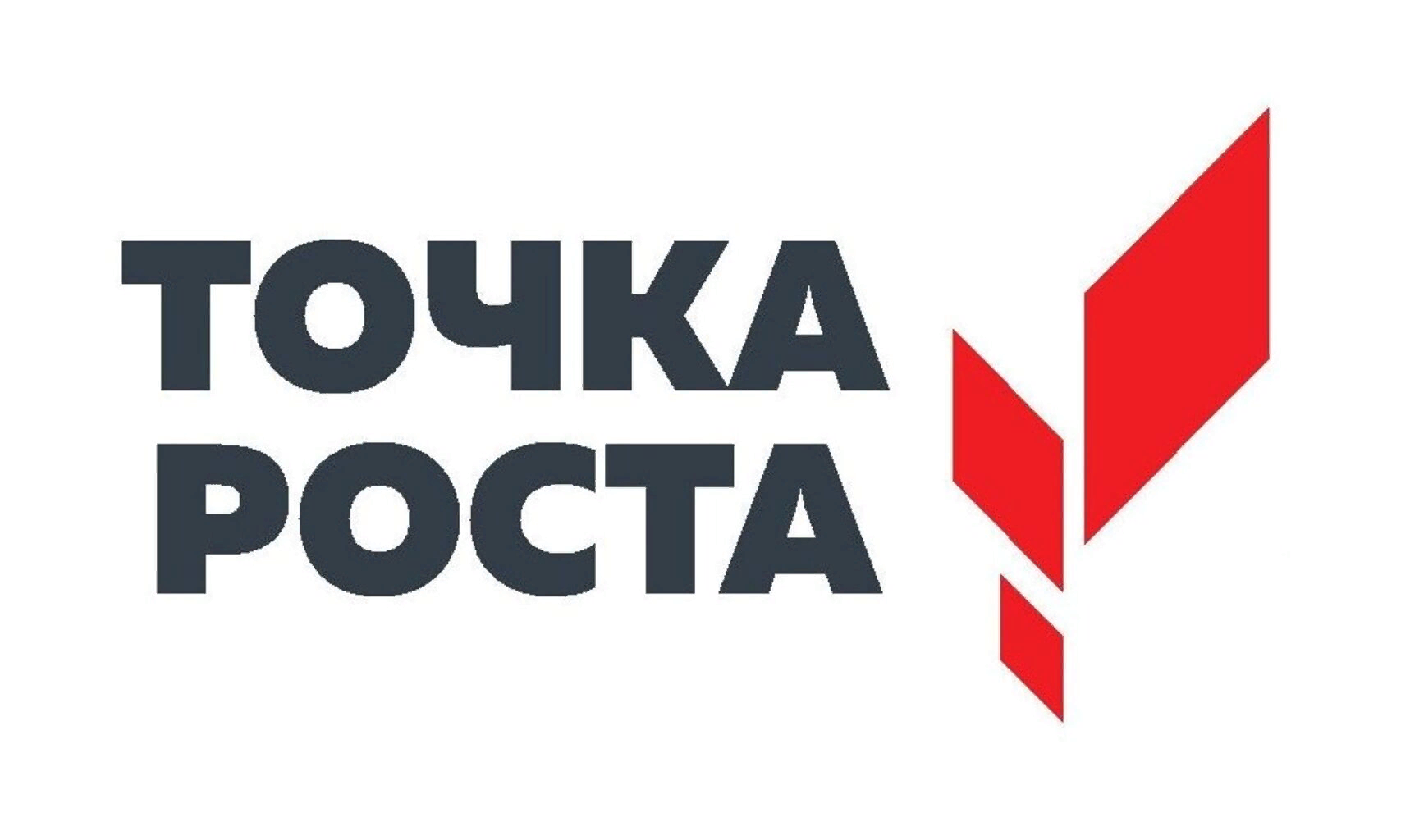 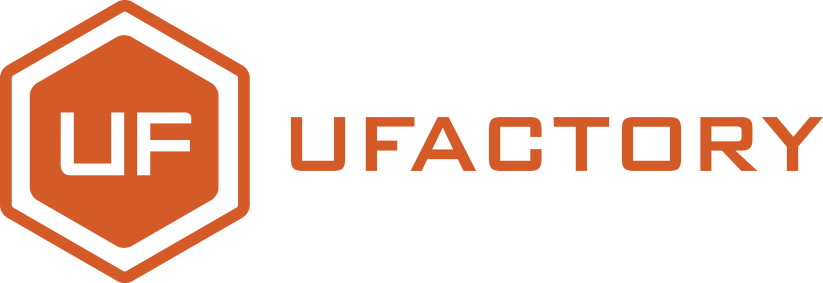 Uarm
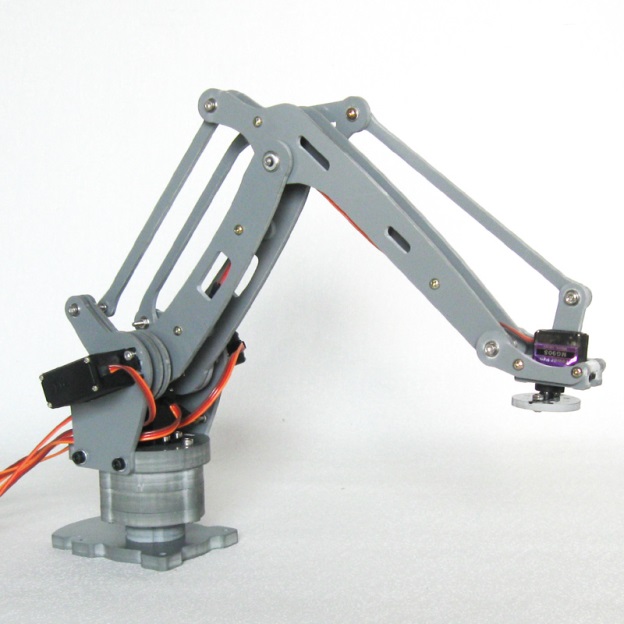 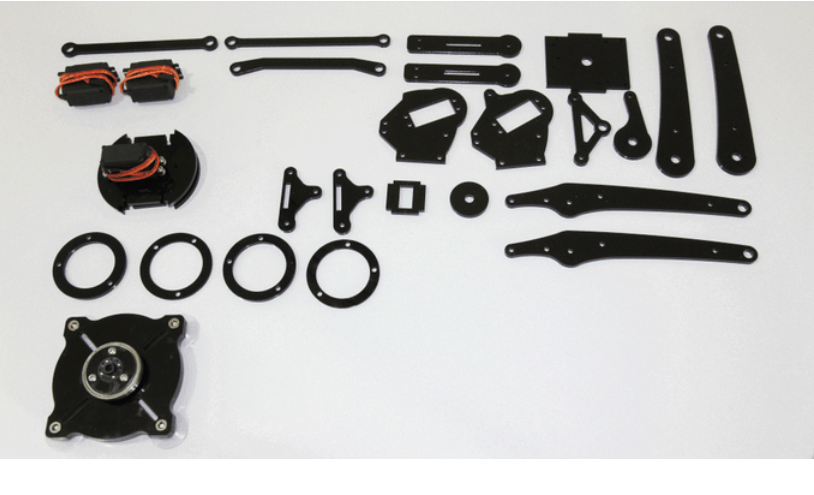 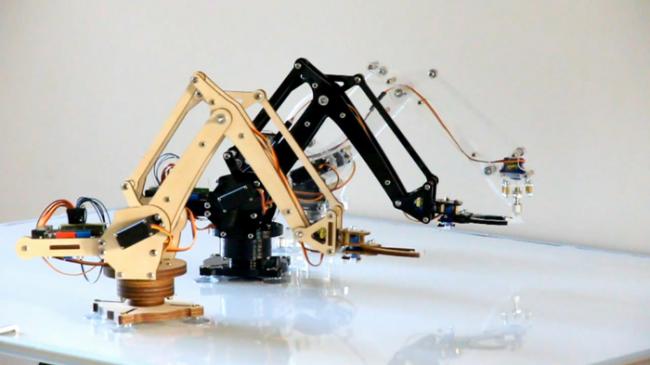 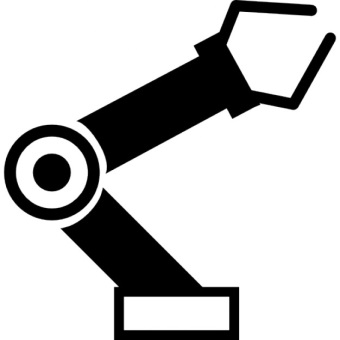 Из чего состоит манипулятор
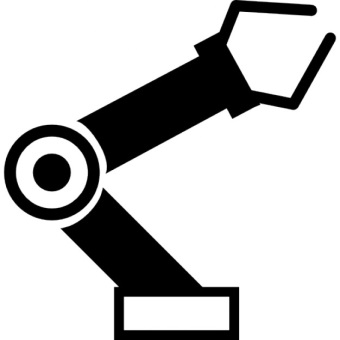 Из чего состоит манипулятор
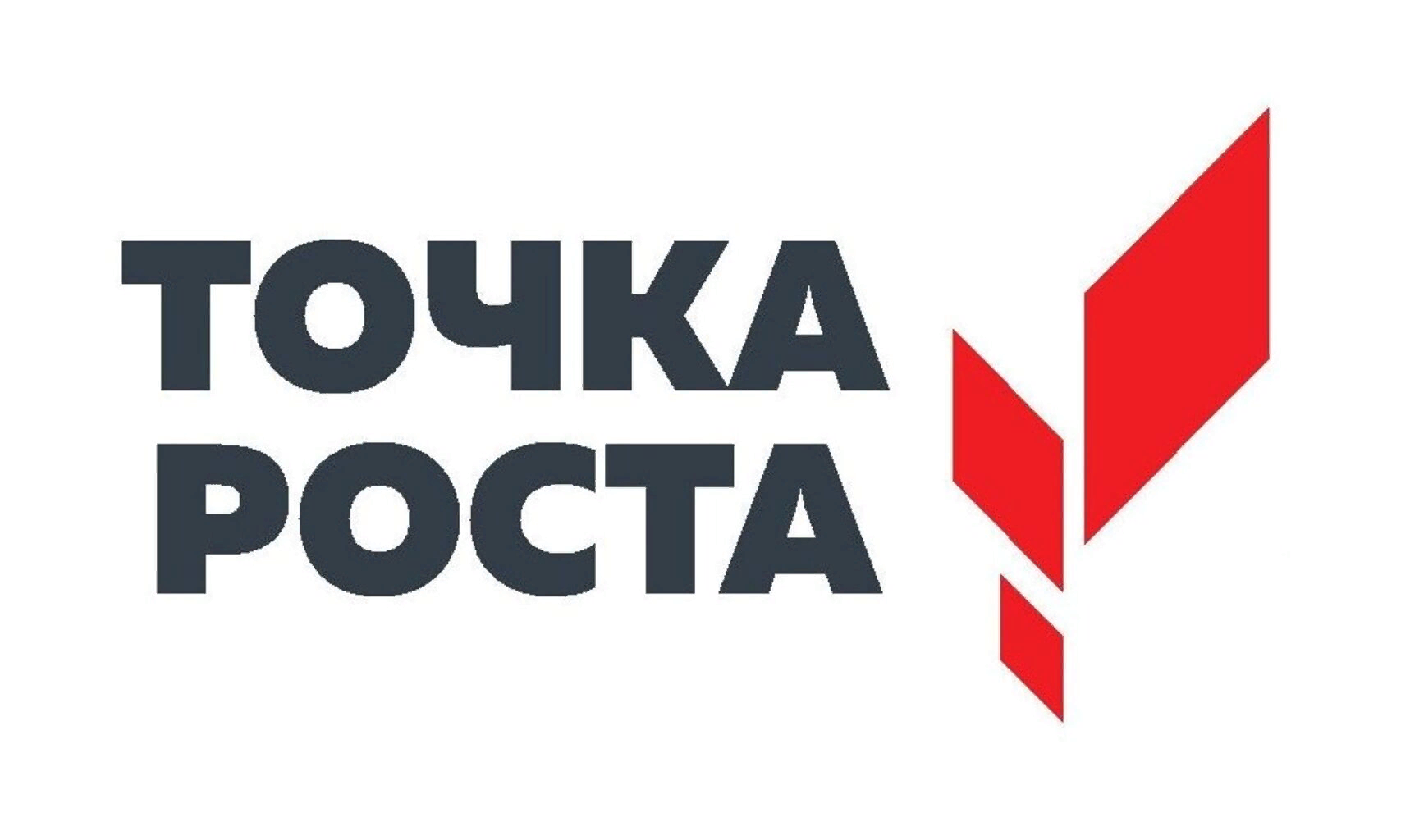 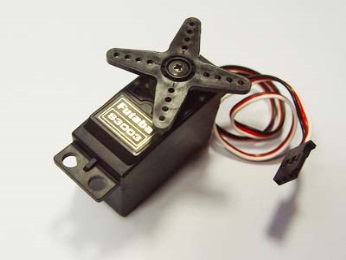 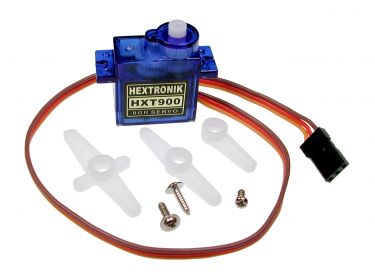 Сервомашинки
Корпус модели
Электроника
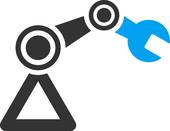 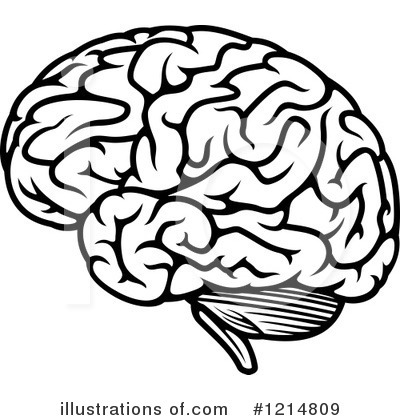 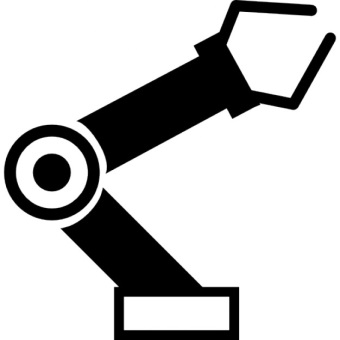 Способы управления роботом
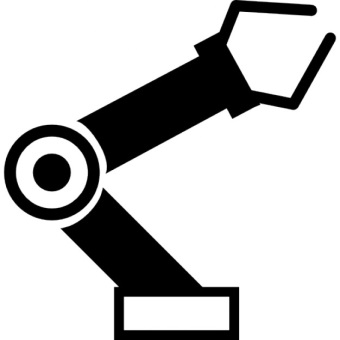 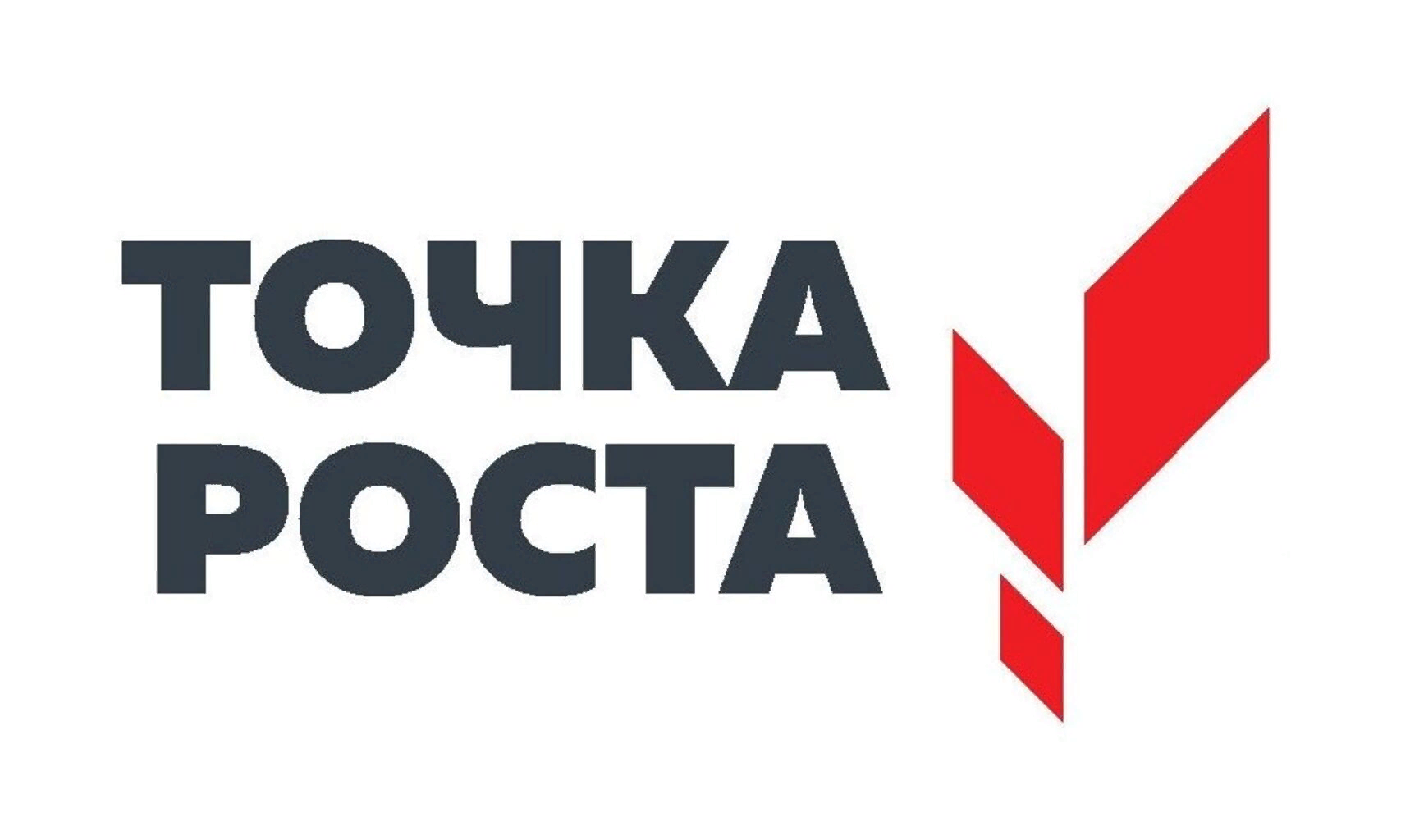 Способы управления роботом
Механическое управление
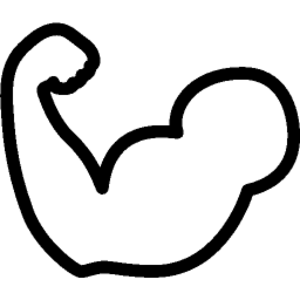 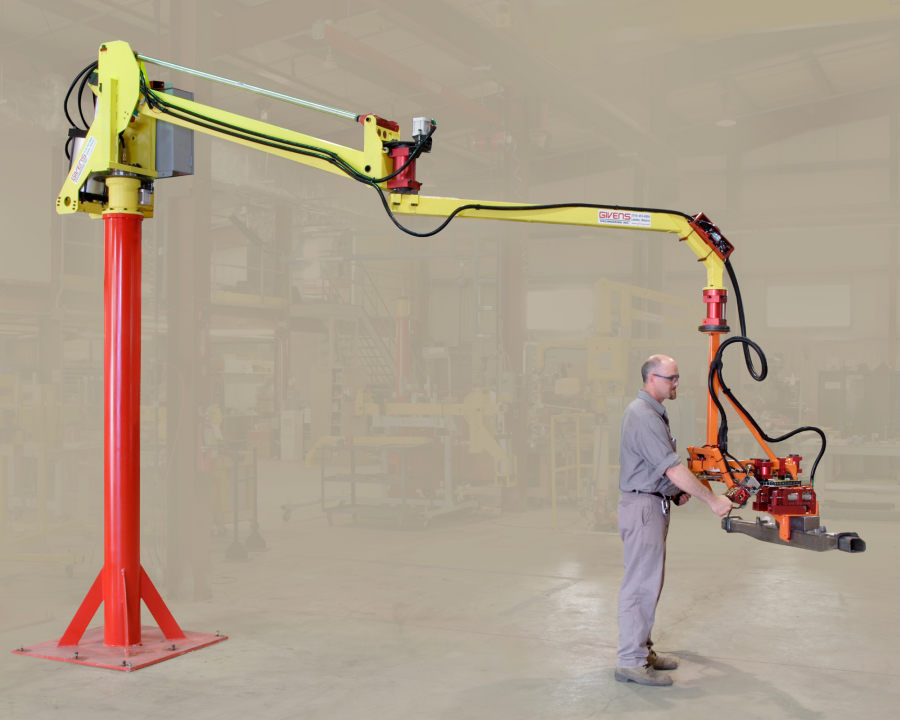 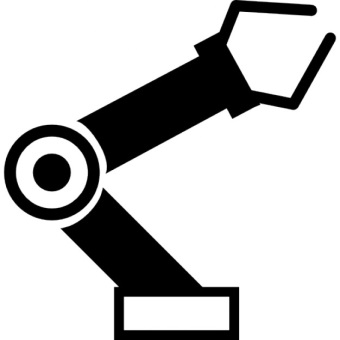 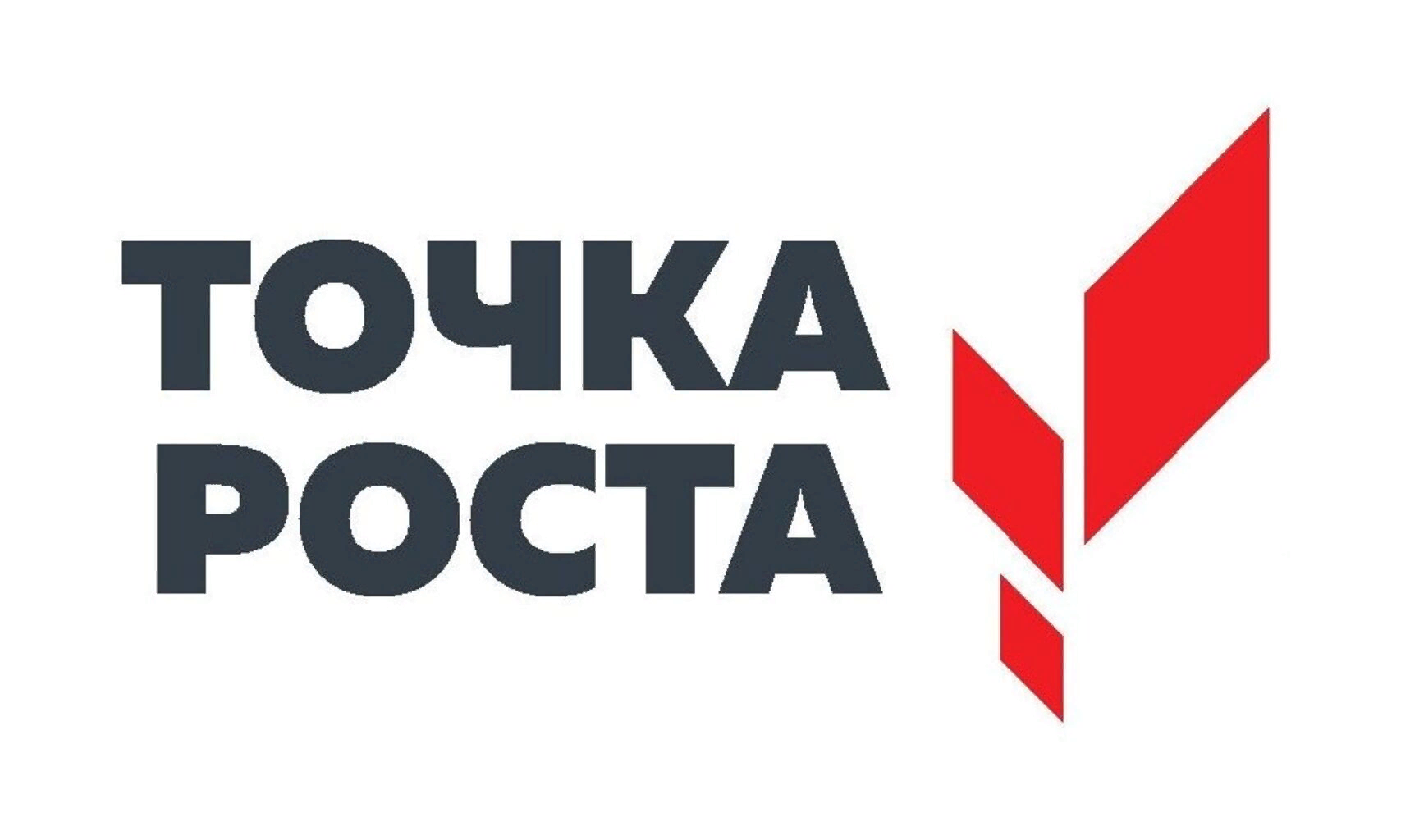 Способы управления роботом
Радиоуправление
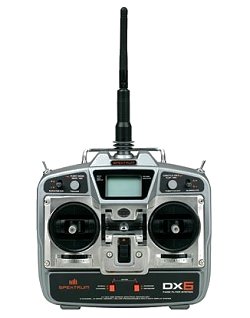 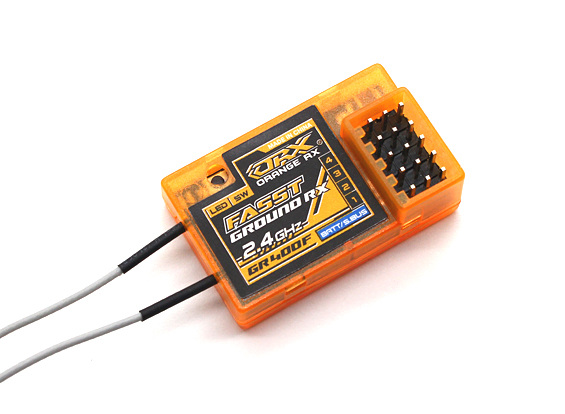 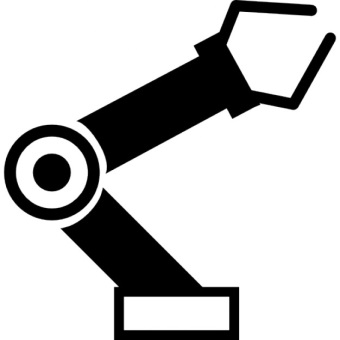 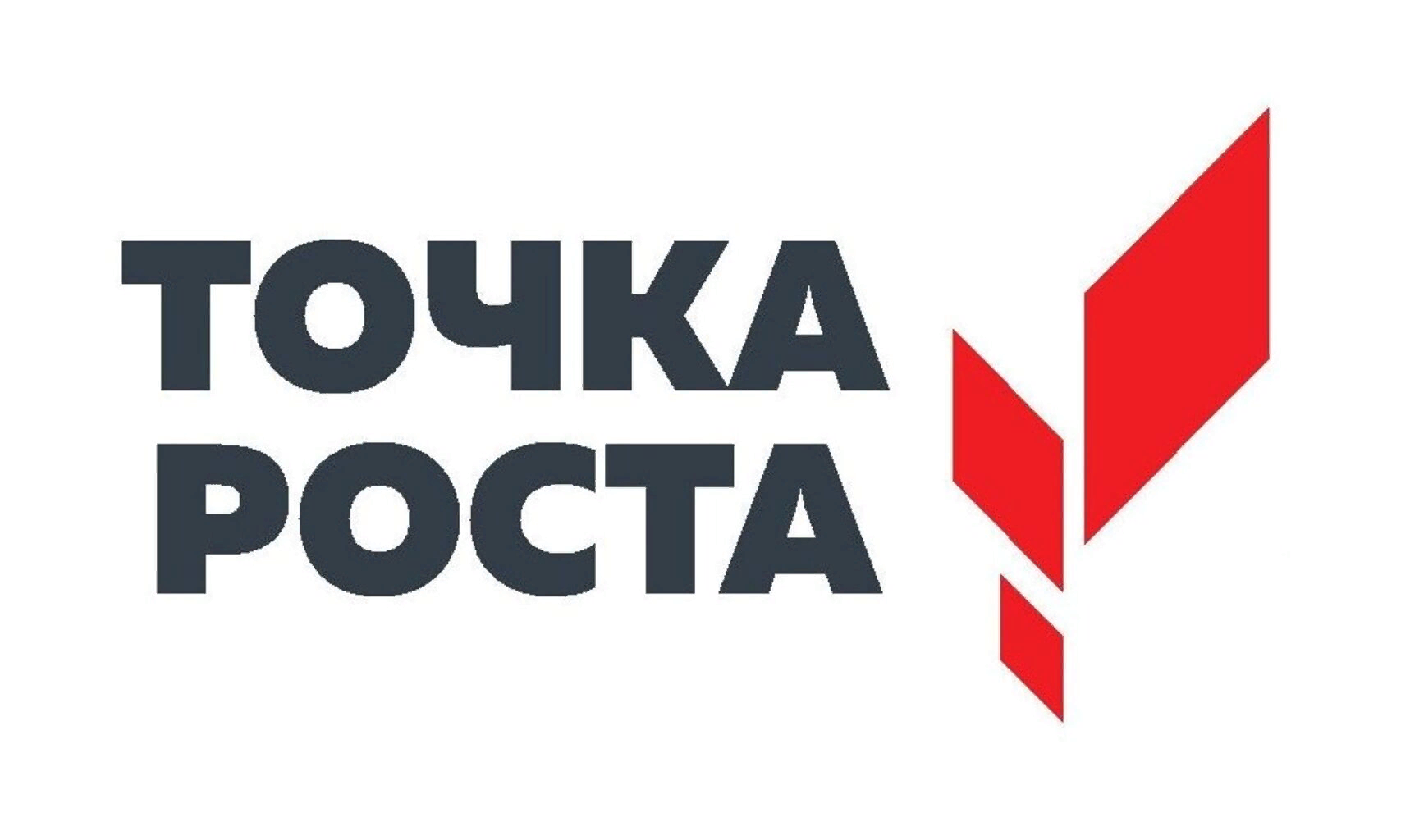 Способы управления роботом
Программное управление
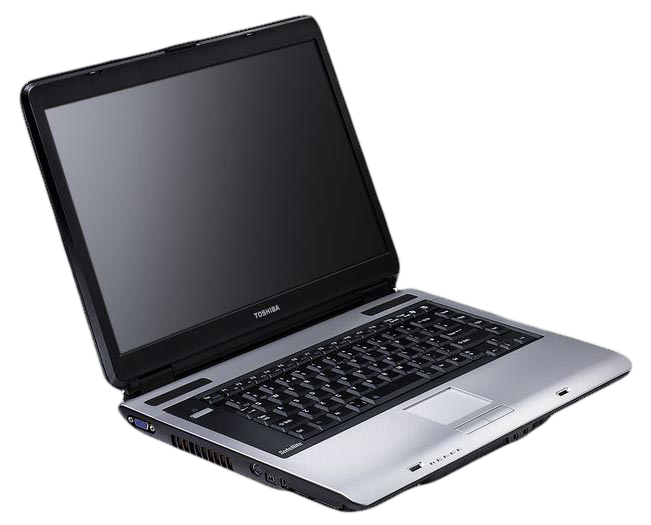 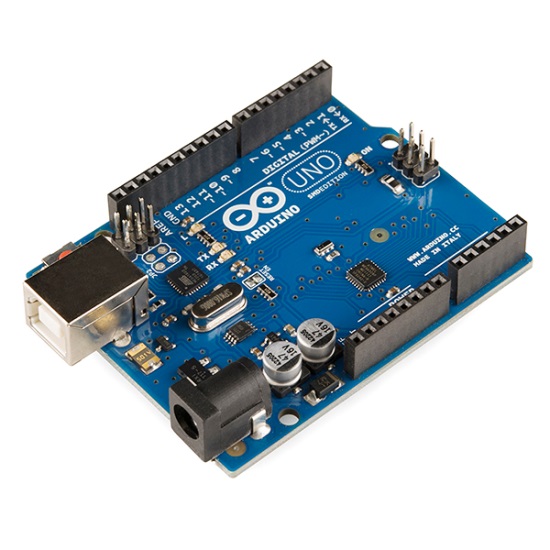 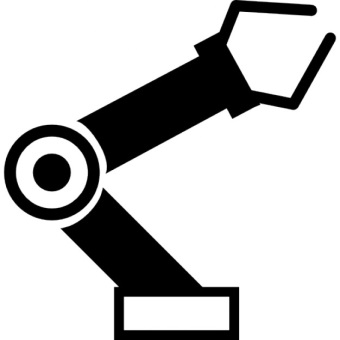 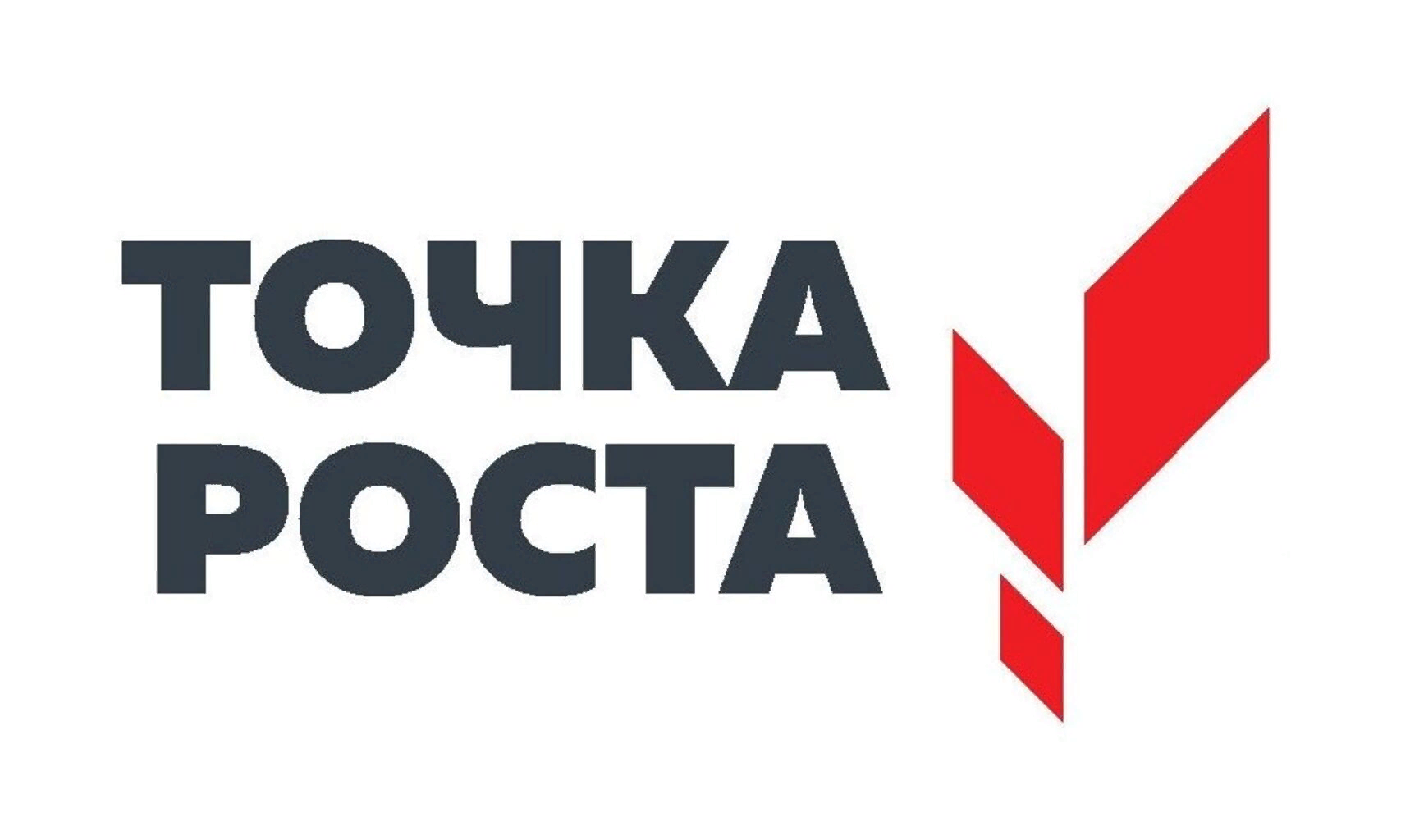 Способы управления роботом
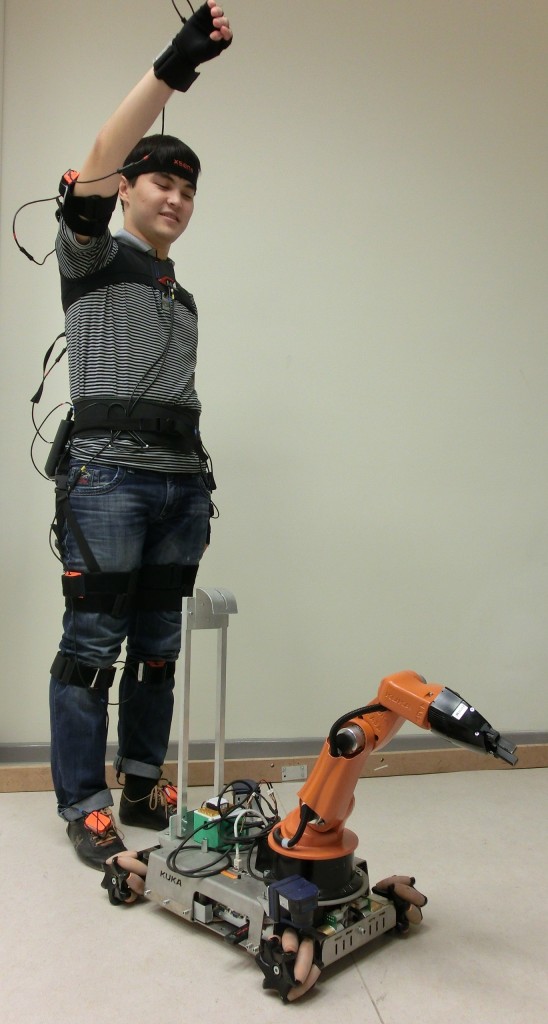 Биоуправление
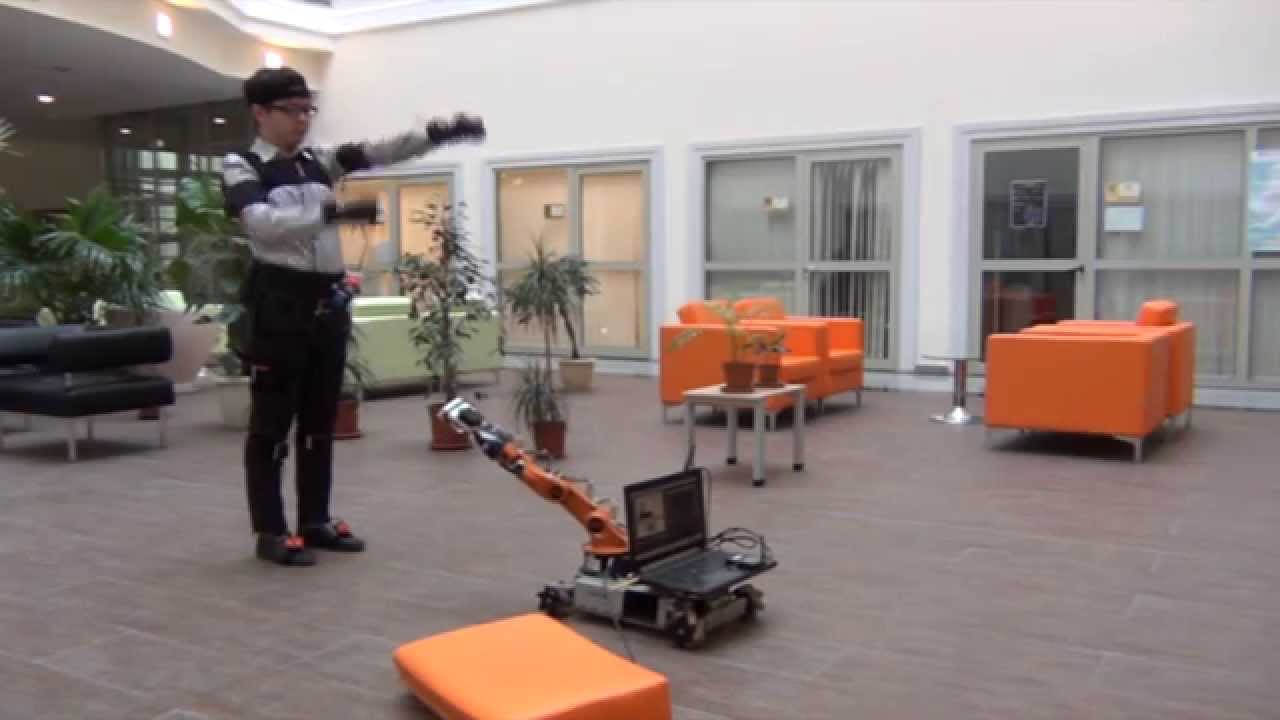 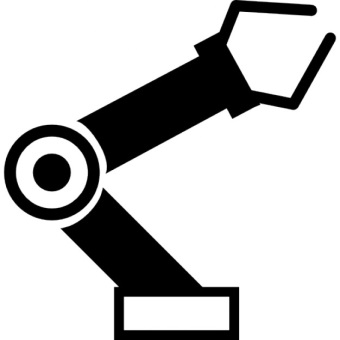 Как создать модель манипулятора
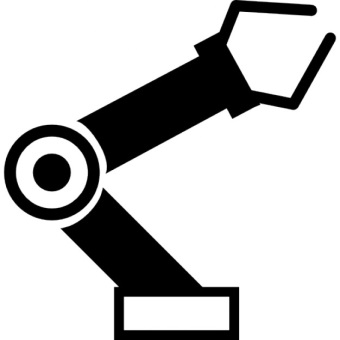 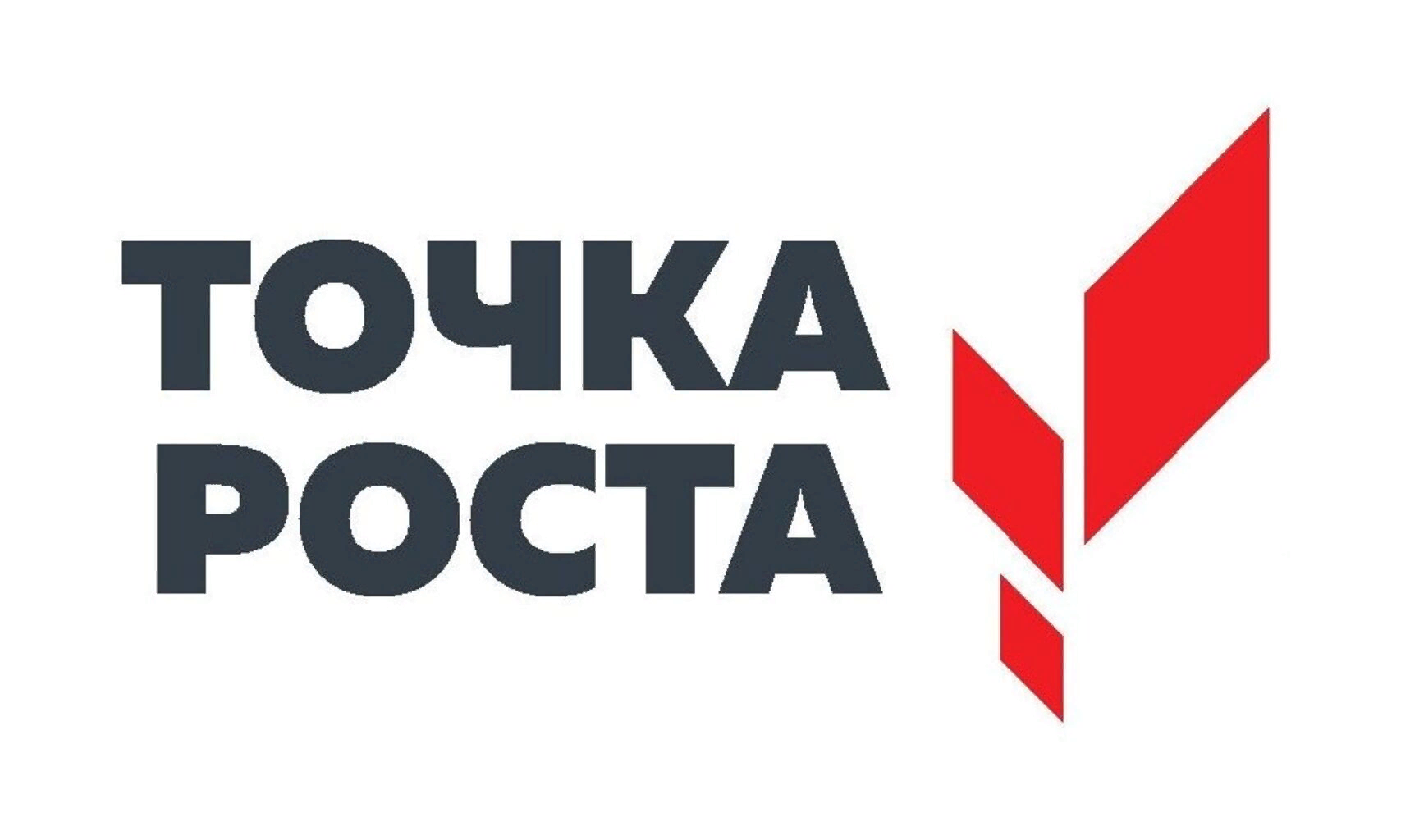 Как создать модель манипулятора
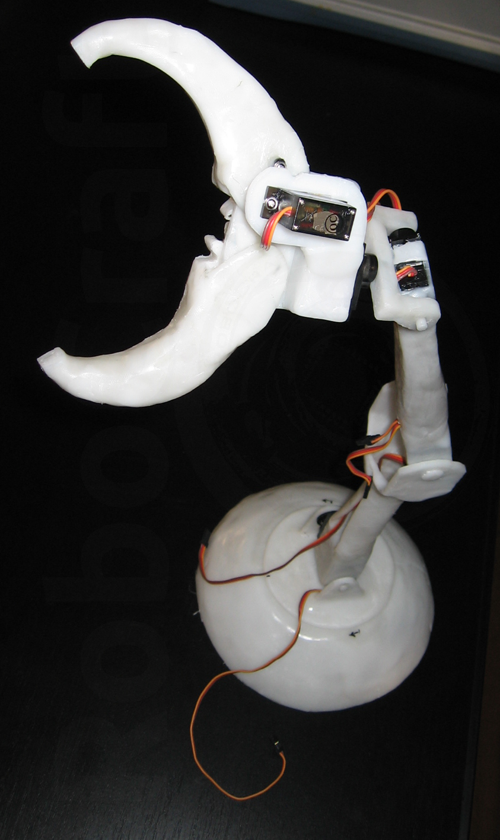 Собрать модель вручную




Начертить модель в CAD программе
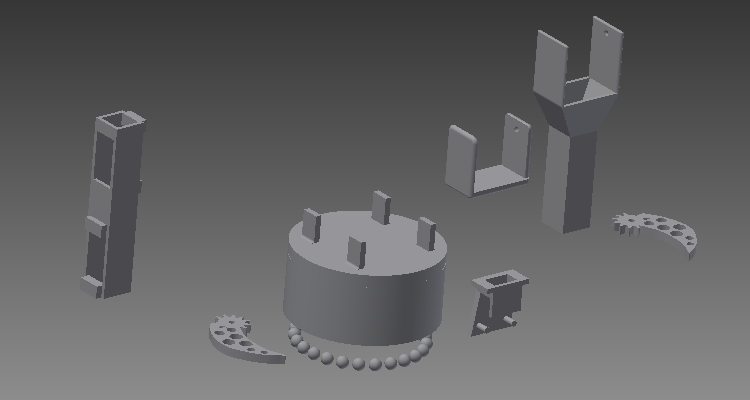 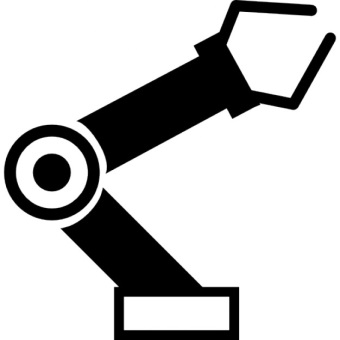 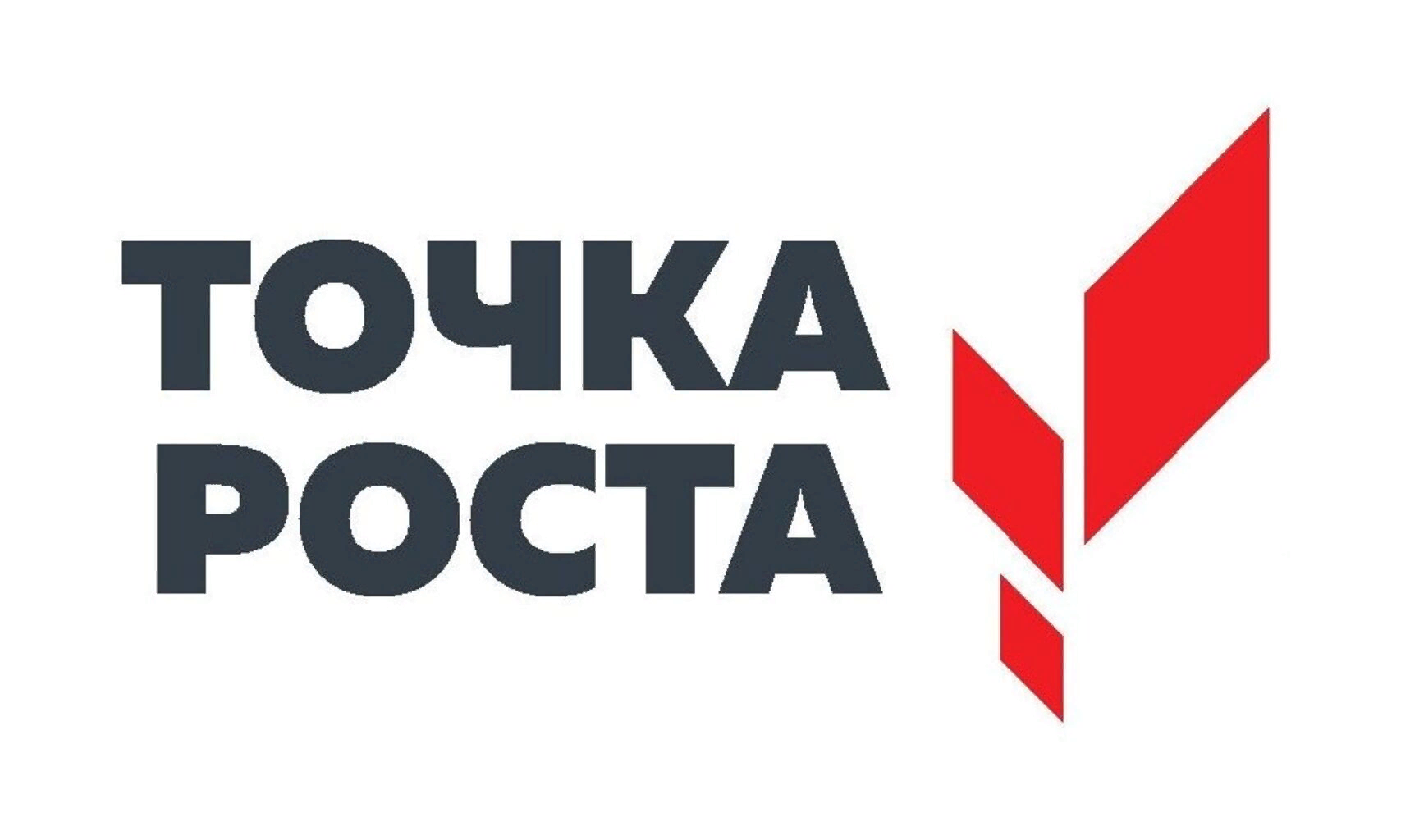 Как создать модель манипулятора
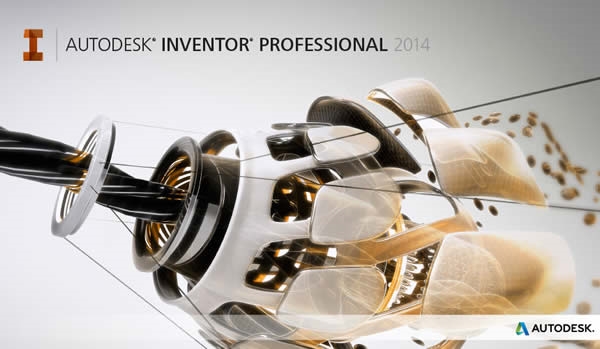 Autodesk Inventor 




Onshape
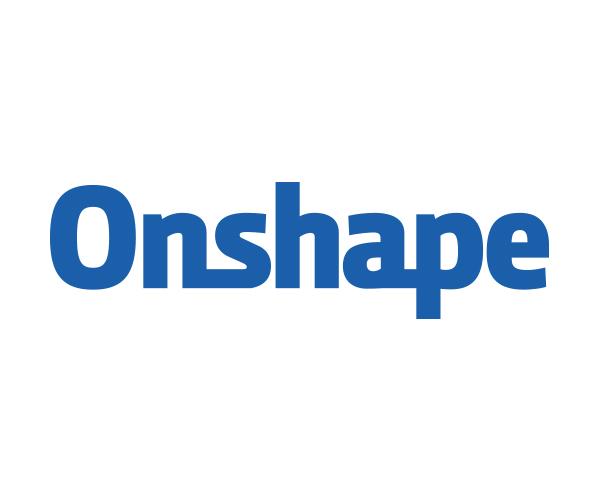 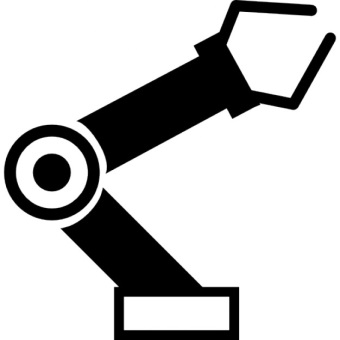 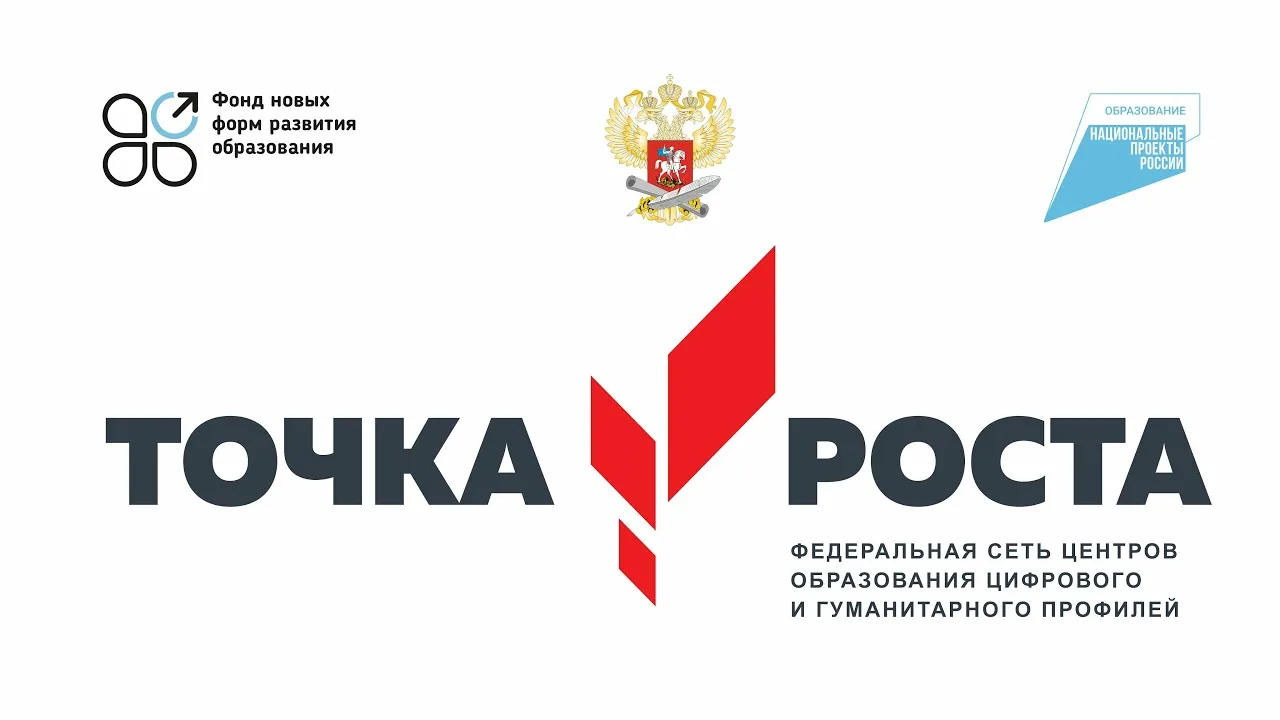 Спасибо за внимание
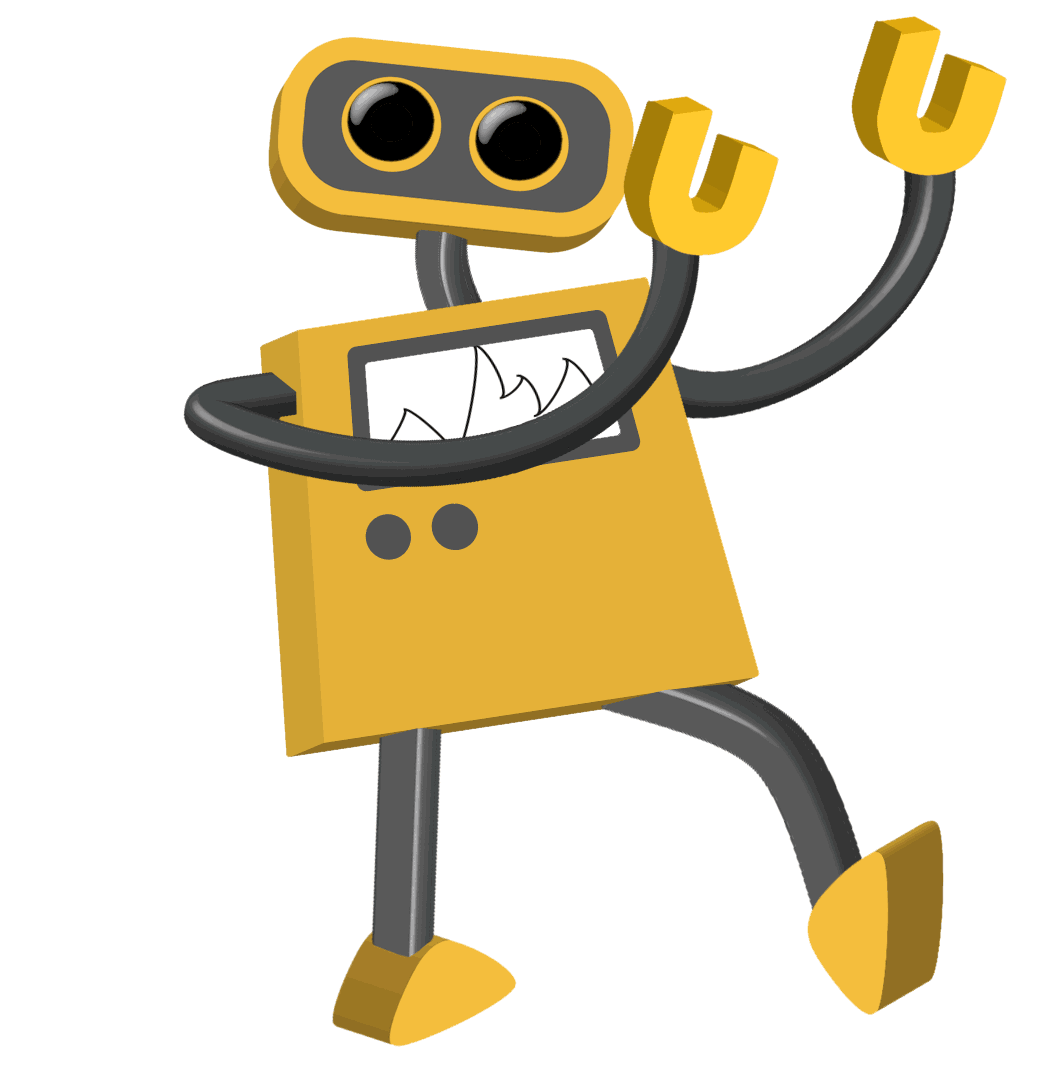